Cartoon Style Objects Infographics
Here is where this template begins
Cartoon Style Objects Infographics
Despite being red, Mars is actually a cold place
Mars
1
Jupiter is a giant and the fifth planet from the Sun
Jupiter
2
Saturn is a gas giant made of hydrogen and helium
Saturn
3
Neptune is the farthest planet from the Sun
Neptune
4
Cartoon Style Objects Infographics
80%
60%
20%
Jupiter
Neptune
Mars
50%
30%
Jupiter is a gas giant and the biggest of them all
Neptune is the farthest planet from the Sun
Despite being red, Mars is actually a cold place
Saturn
Earth
It’s composed mostly of hydrogen and helium
Earth, where we live on, is the third from the Sun
Cartoon Style Objects Infographics
Mars
Earth
Despite being red, Mars is actually a cold place
Earth, where we live on, is the third one from the Sun
Mercury
Saturn
Venus
It’s composed mostly of hydrogen and helium
Venus is the second planet from the Sun
Cartoon Style Objects Infographics
Saturn
1
Saturn is a gas giant and has rings
Venus
2
Venus has a beautiful name and is the second planet
Earth
3
Earth is the third planet from the Sun and the one that harbors life
Mars
4
Despite being red, Mars is a very cold place with a big quantity of iron oxide dust
Cartoon Style Objects Infographics
Mercury
Venus
It’s the closest planet to the Sun and the smallest
Venus is the second planet from the Sun
Saturn
Mars
It’s composed mostly of hydrogen and helium
Despite being red, Mars is actually a cold place
Jupiter
Earth
It’s the biggest planet in the Solar System
Earth is the planet where we all live on
Cartoon Style Objects Infographics
2
1
Mercury
Jupiter
Mercury is the closest planet to the Sun
Jupiter is a gas giant and the biggest planet
4
3
Venus
Mars
Venus is the second planet from the Sun
Despite being red, Mars is actually cold
Cartoon Style Objects Infographics
20%
25%
Mercury
Venus
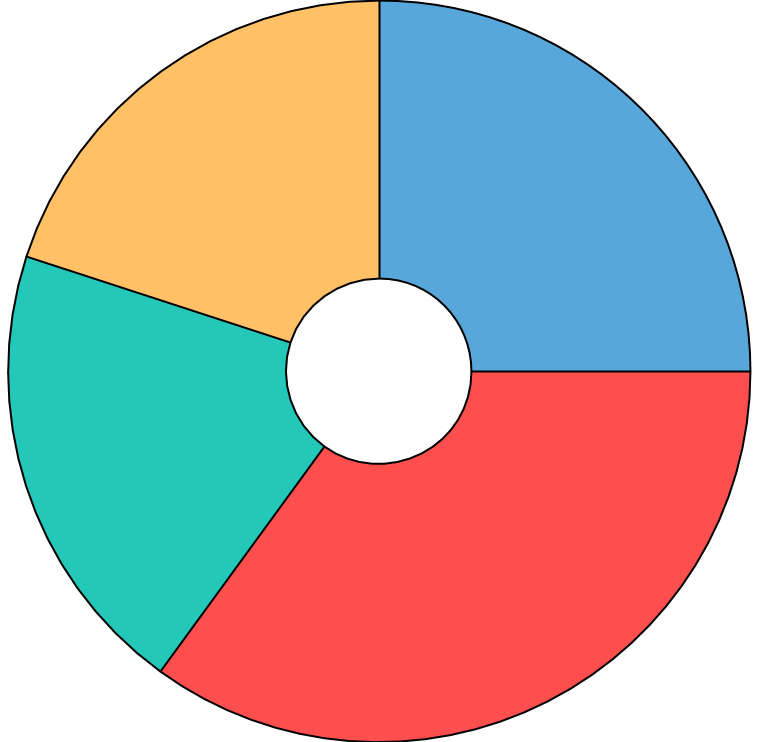 It is the closest planet to the Sun and the smallest one in the Solar System
Venus has a beautiful name and very high temperatures
20%
35%
Saturn
Mars
Saturn is composed mostly of hydrogen and also of helium
Despite being red, Mars is also a very cold place full of iron oxide dust
To modify this graph, follow the link, change the data and paste the new graph here
Cartoon Style Objects Infographics
2021
2022
2023
2024
Venus
Saturn
Mars
Mercury
Venus is the second planet from the Sun
It’s composed mostly of hydrogen and helium
Despite being red, Mars is actually a cold place
It’s the closest planet to the Sun and the smallest
Cartoon Style Objects Infographics
Venus
Mars
Venus has a beautiful name, but also very high temperatures
Despite being red, Mars is a very cold place full of iron oxide dust
Jupiter
Mercury
Jupiter is a gas giant and the biggest planet of them all
Mercury is the closest planet to the Sun and also the smallest one
Earth
Cartoon Style Objects Infographics
01
Venus
Venus is the second planet from the Sun and is very hot
02
Jupiter
Jupiter is the biggest planet in the whole Solar System
03
Saturn
Saturn is composed mostly of hydrogen and also helium
04
Mercury
Mercury is the closest planet to the Sun and the smallest
Cartoon Style Objects Infographics
01
02
03
04
Jupiter is the biggest planet in the whole Solar System
Despite being red, Mars is actually a very very cold place
Venus also has a very beautiful name and is the second planet
Neptune is the farthest planet from the Sun
Jupiter
Mars
Venus
Neptune
Cartoon Style Objects Infographics
Mercury
It’s the closest planet to the Sun and the smallest
Saturn
Mars
It’s composed mostly of hydrogen and helium
Despite being red, Mars is actually a cold place
Jupiter
Earth
It’s the biggest planet in the Solar System
Earth is the planet where we all live on
Cartoon Style Objects Infographics
Cartoon Style Objects Infographics
Jupiter
Mars
Saturn
It’s a gas giant and has several rings
Jupiter is the biggest of them all
Despite being red, Mars is cold
2
4
6
Neptune
Mercury
Earth
1
3
5
Neptune is the farthest planet
Mercury is the closest to the Sun
Earth is the third planet from the Sun
Cartoon Style Objects Infographics
Venus
Venus has a beautiful name and very high temperatures
Saturn
Saturn is composed mostly of hydrogen and also of helium
Earth
Earth is the third planet from the Sun and the one that harbors life
Cartoon Style Objects Infographics
Neptune
Neptune is the fourth-largest planet in the Solar System
Jupiter
Jupiter is the fifth planet from the Sun and the biggest of them all
Earth
Earth is the third planet from the Sun. It’s where we all live on
Venus
Venus has a beautiful name and is the second planet from the Sun
Cartoon Style Objects Infographics
Jupiter:
It’s the fifth planet from the Sun
25%
Mars:
It’s the fourth planet from the Sun
25%
Saturn:
Saturn is the only ringed planet
25%
Venus:
It’s the second planet from the Sun
25%
Cartoon Style Objects Infographics
Venus
Mercury
Mars
Neptune
It’s terribly hot, even hotter than Mercury
Mercury is the smallest planet in the Solar System
Despite being red, Mars is a very cold place
Neptune is the farthest planet from the Sun
01
02
03
04
Cartoon Style Objects Infographics
Venus
01
Venus has a beautiful name, but also very high temperatures
Jupiter
02
Jupiter is the fifth planet from the Sun and the largest of them all
Saturn
03
Saturn is the sixth planet from the Sun and the second-largest
Cartoon Style Objects Infographics
Mercury is the closest planet to the Sun and the smallest in the Solar System
1
Mercury
Despite being red, Mars is actually a very cold planet full of iron oxide dust
2
Mars
Jupiter is the biggest planet of the Solar System and also a gas giant
3
Jupiter
Venus has a beautiful name, but also a very poisonous atmosphere
4
Venus
Cartoon Style Objects Infographics
Mercury
90%
Mercury is the closest planet to the Sun and the smallest one in the entire Solar System
Venus
95%
Venus has a beautiful name and is the second planet from the Sun
Jupiter
75%
Jupiter is the second-brightest natural object in the night sky after the Moon
Cartoon Style Objects Infographics
Venus
Saturn
Venus is the second planet from the Sun
It’s composed of hydrogen and also of helium
1
2
3
4
5
Mercury
Mars
Jupiter
It is the closest planet to the Sun and the smallest
Jupiter is the biggest planet in the Solar System
Despite being red, Mars is actually a very cold place
Cartoon Style Objects Infographics
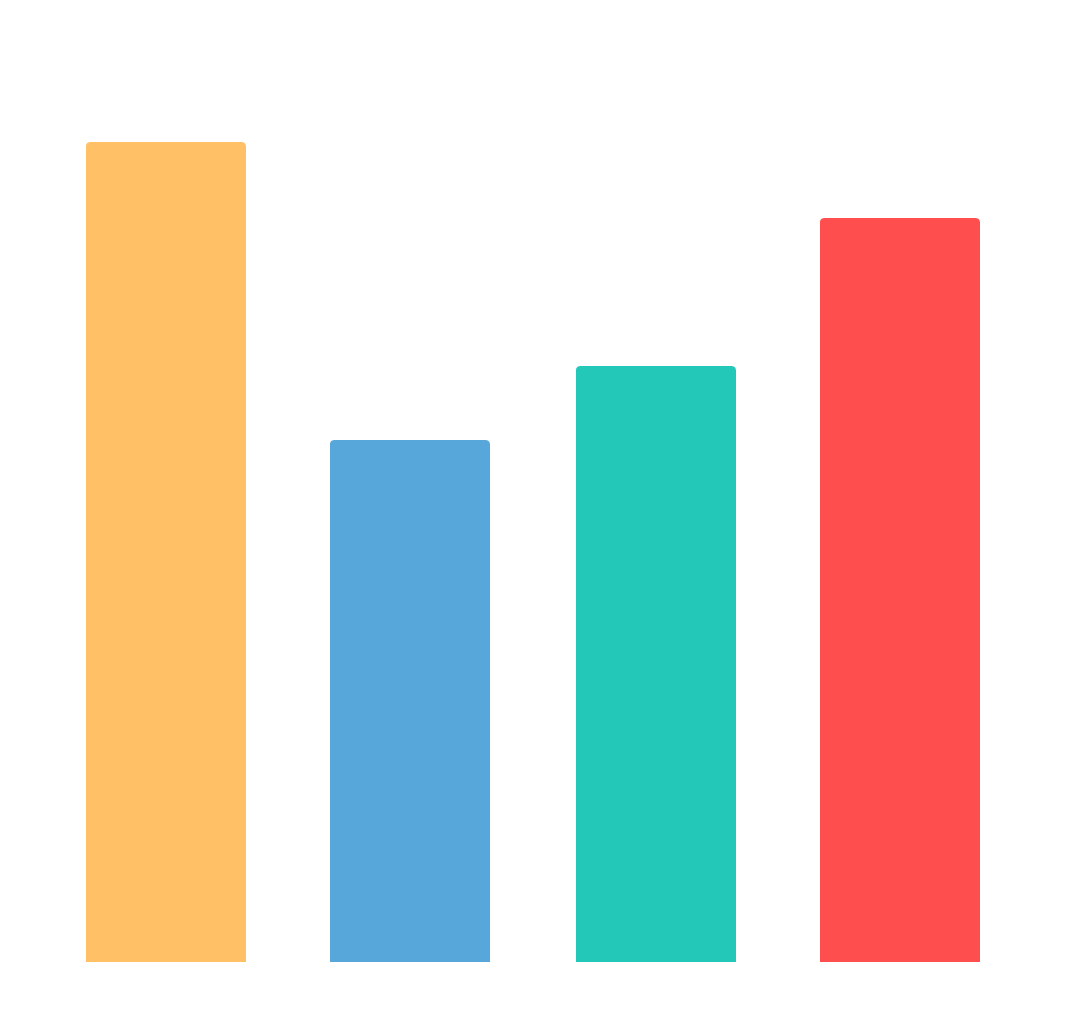 95%
Mercury
It is the closest planet to the Sun and the smallest one
55%
Venus
Venus has a beautiful name and very high temperatures
65%
Saturn
Saturn is composed mostly of hydrogen and helium
85%
Jupiter
It is the fifth planet from the Sun and the biggest of them all
To modify this graph, follow the link, change the data and paste the new graph here
Cartoon Style Objects Infographics
Saturn
It’s composed mostly of hydrogen and helium
Jupiter
Mars
It’s the biggest planet in the Solar System
Despite being red, Mars is actually a cold place
Cartoon Style Objects Infographics
Mercury
Venus
It’s the closest planet to the Sun and the smallest
Venus is the second planet from the Sun
Mars
Jupiter
It’s the biggest planet in the Solar System
Despite being red, Mars is actually a cold place
Saturn
Earth
Earth is the planet where we all live on
It’s composed mostly of hydrogen and helium
Cartoon Style Objects Infographics
Mercury
Mercury is the smallest planet of them all
01
Neptune
Neptune is the farthest planet from the Sun
02
Jupiter
Jupiter is a gas giant and the biggest planet
03
Saturn
Saturn is composed of hydrogen and helium
04
Cartoon Style Objects Infographics
Mercury
Earth
Saturn
Neptune
Mars
Venus
Earth
Jupiter
Moon
Mercury
Uranus
Saturn
Cartoon Style Objects Infographics
Mercury
1
It is the closest planet to the Sun and the smallest
Venus
2
02
Venus has a beautiful name and high temperatures
Saturn
03
3
Saturn is composed of hydrogen and helium
Jupiter
04
4
It’s the the biggest planet in the Solar System
Cartoon Style Objects Infographics
Cartoon Style Objects Infographics
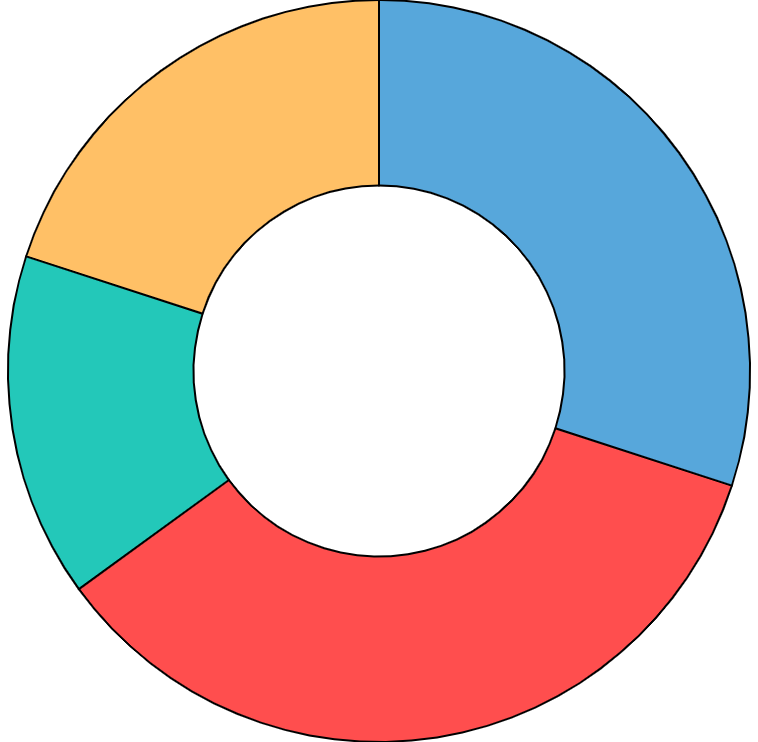 20%
Neptune is the farthest planet from the Sun
Neptune
30%
Despite being red, Mars is actually a cold place
Mars
Venus
15%
Venus is terribly hot, even hotter than Mercury
Mercury
35%
Mercury is the closest planet to the Sun
To modify this graph, follow the link, change the data and paste the new graph here
Instructions for use (premium users)
In order to use this template, you must be a Premium user on Slidesgo.
You are allowed to:
Modify this template.
Use it for both personal and commercial purposes.
Hide or delete the “Thanks” slide and the mention to Slidesgo in the credits.
Share this template in an editable format with people who are not part of your team.
You are not allowed to:
Sublicense, sell or rent this Slidesgo Template (or a modified version of this Slidesgo Template).
Distribute this Slidesgo Template (or a modified version of this Slidesgo Template) or include it in a database or in any other product or service that offers downloadable images, icons or presentations that may be subject to distribution or resale.
Use any of the elements that are part of this Slidesgo Template in an isolated and separated way from this Template.
Register any of the elements that are part of this template as a trademark or logo, or register it as a work in an intellectual property registry or similar.
For more information about editing slides, please read our FAQs or visit Slidesgo School:
https://slidesgo.com/faqs and https://slidesgo.com/slidesgo-school
Premium infographics...
Text 2
Text 3
Text 1
“Mercury is closest planet to the Sun and the smallest”
“Despite being red, Mars is a cold place full of iron oxide”
Add the Title here
2016
2017
2018
2019
2020
“Venus has a beautiful name and is the second planet”
“Saturn is a gas giant and has several rings”
“Neptune is the farthest-known planet from the Sun”
Text 4
Text 5
Text 6
Premium infographics...
75%
“Mercury is closest planet to the Sun and the smallest”
75%
“Mercury is closest planet to the Sun and the smallest”
TITLE 1
“Mercury is closest planet to the Sun and the smallest”
“Mercury is closest planet to the Sun and the smallest”
Premium Icons
Premium Icons
Premium Icons
Premium Icons
Premium Icons
Infographics
You can add and edit some infographics to your presentation to show your data in a visual way.
Choose your favourite infographic and insert it in your presentation using Ctrl C + Ctrl V or Cmd C + Cmd V in Mac.
Select one of the parts and ungroup it by right-clicking and choosing “Ungroup”. 
Change the color by clicking on the paint bucket. 
Then resize the element by clicking and dragging one of the square-shaped points of its bounding box (the cursor should look like a double-headed arrow). Remember to hold Shift while dragging to keep the proportions.
Group the elements again by selecting them, right-clicking and choosing “Group”.
Repeat the steps above with the other parts and when you’re done editing, copy the end result and paste it into your presentation.
Remember to choose the “Keep source formatting” option so that it keeps the design. For more info, please visit Slidesgo School.